Урок 9 класс
Роль права в жизни человека, общества, государства
Вспомнить, что такое «государство»?
Задание: прочитайте начало параграфа   (с. 177), определите чем государство отличается от правого государства?
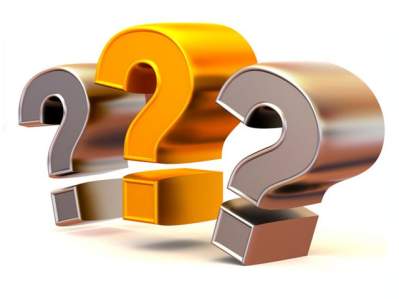 С рождением человек
Получает свой первый документ – свидетельство о рождении и становится полноправным гражданином своей страны
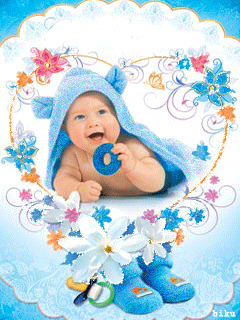 Человек растет. Общается с окружающим его обществом.
Общество живет по определенным правилам. Как они называются?
Социальные нормы
А для чего люди придумывают социальные нормы?
Часть этих норм, превратились в законы, в которых прописаны права и обязанности. 
Эти законы охраняют права всех граждан и должны соблюдаться всеми
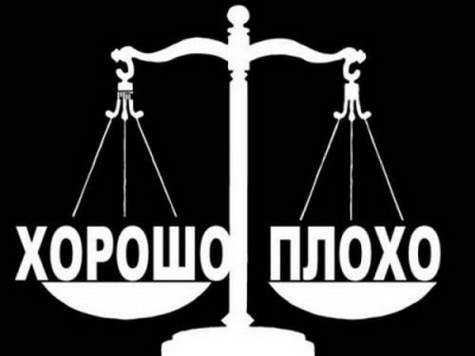 «Гражданин и государство»
Задание « Гражданин и государство» , определите взаимосвязь человека и государства                                             (письменно).
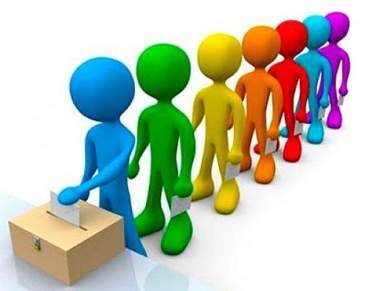 «Потребность в порядке и справедливости»
Задание  выпишите наиболее значимые цитаты, объясните их.
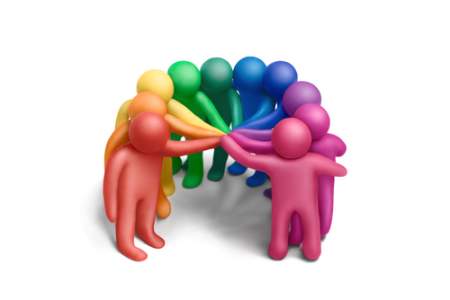 Новые понятия
Прочитать приведенные ниже понятия                                                         (из учебника)
 система права;
отрасль права;
     и сделать вывод,  что такое ПРАВО
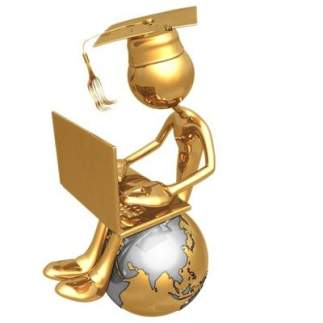 Право - это совокупность всех принятых государством общеобязательных норм, устанавливающих определенные права и обязанности как отдельных лиц, так и организаций (в том числе и государственных).
«Нормы права. Закон»
По тексту пункта параграфа
составить (схему) 
«НОРМАТИВНО-ПРАВОВЫЕ АКТЫ»
(по желанию, несколько человек, на доске)
Отрасли права (Д/з):
Домашнее задание:
Заполнить таблицу (из учебника или Интернета):
10 отраслей права – на «3»
15 отраслей права – на «4»
20 отраслей права – на «5»

Выучить все определения!!!
Купить и принести на урок КОНСТИТУЦИЮ